Wildlife
Region I Plantlist
Agarito
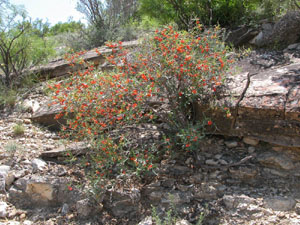 Annual Broomweed
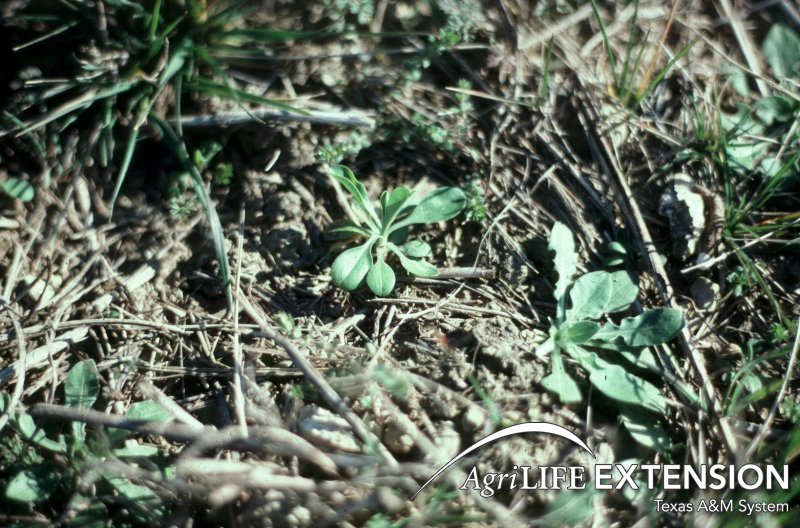 Annual Sunflower
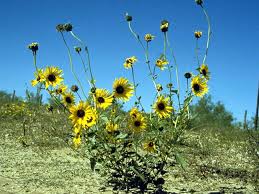 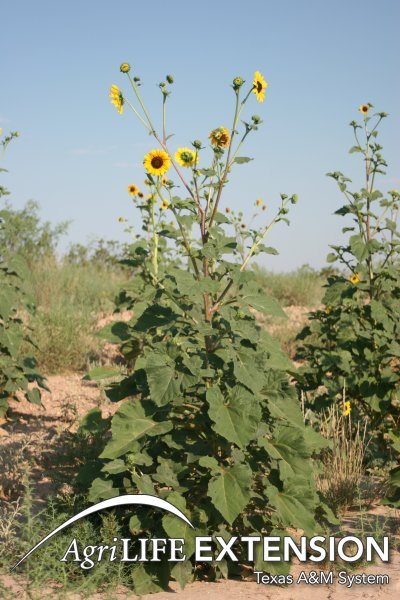 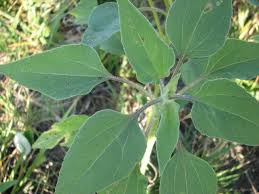 Barnyardgrass
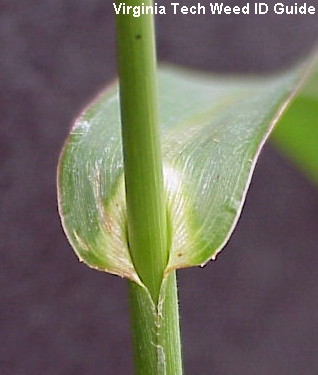 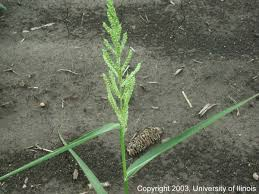 Blue Grama
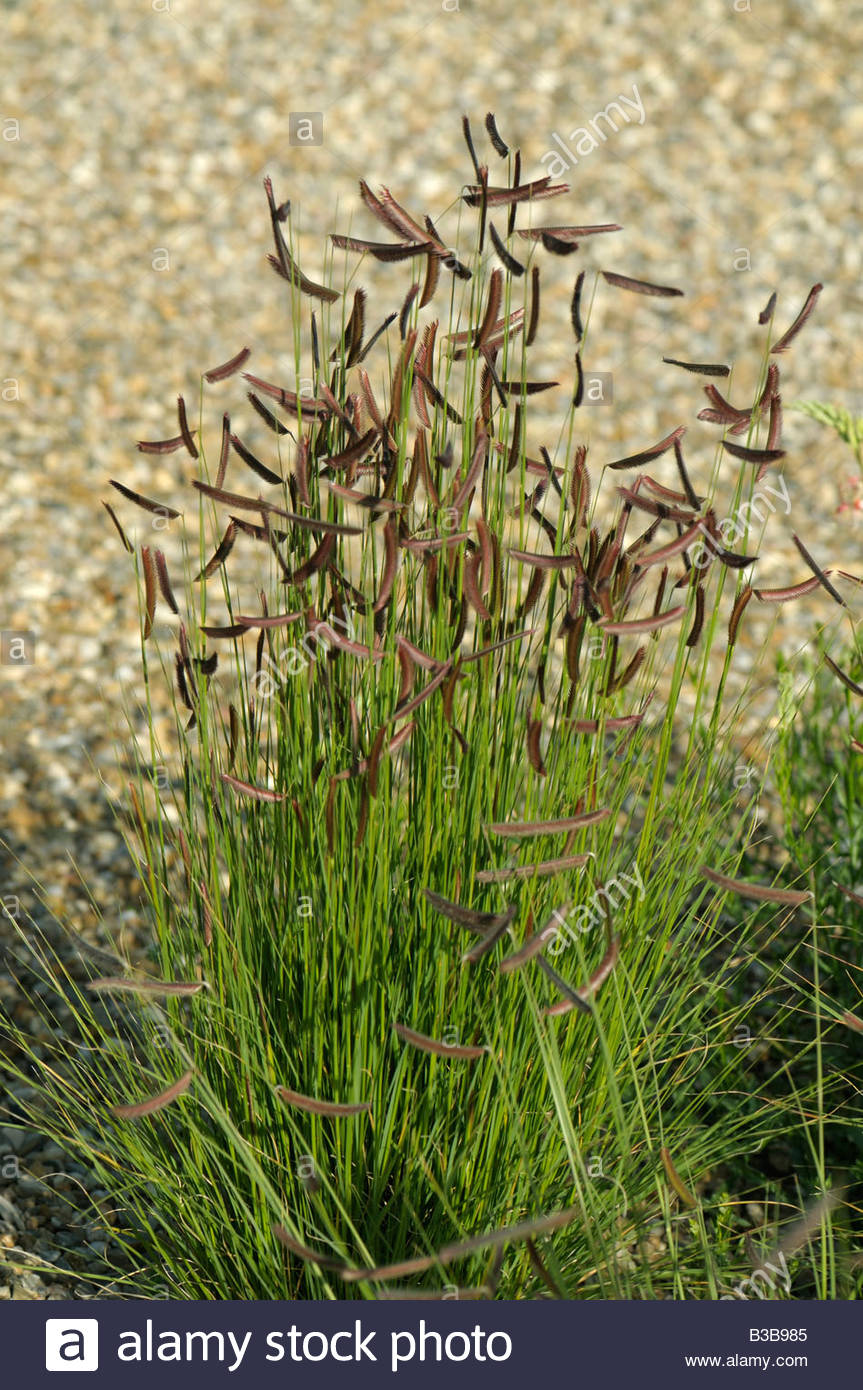 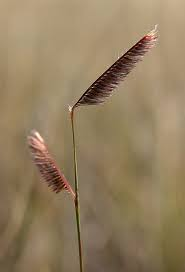 Broomsedge Bluestem
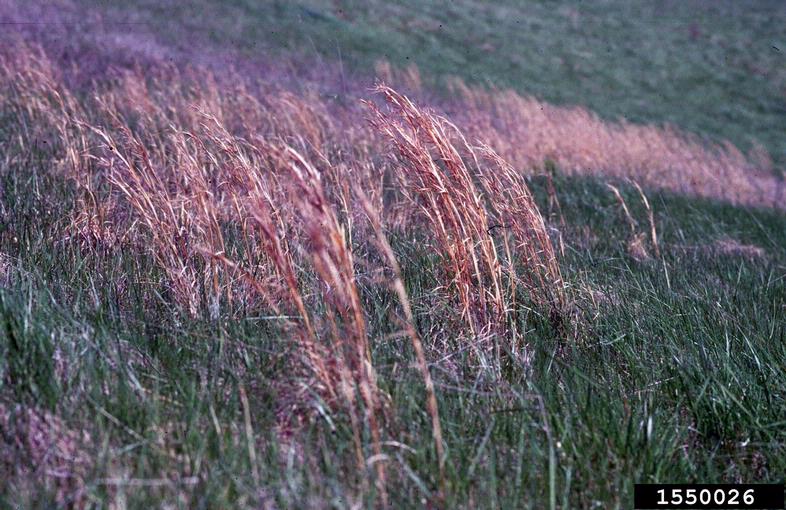 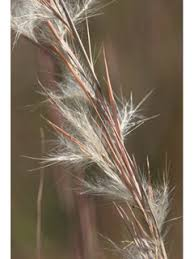 Buffalo Bur
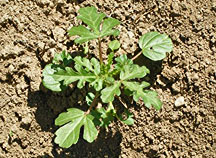 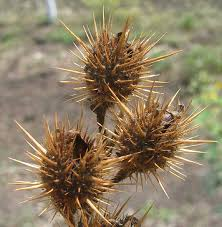 Bullnettle
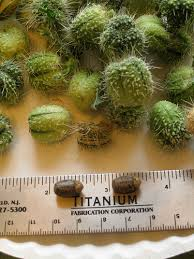 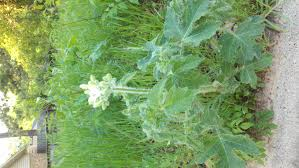 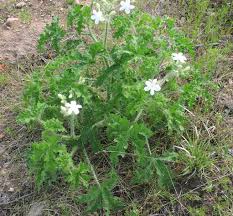 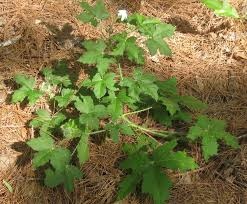 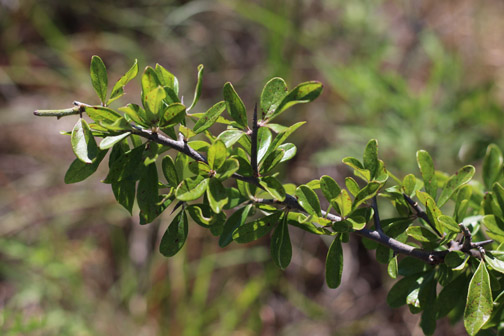 Bumelia (Chittumwood)
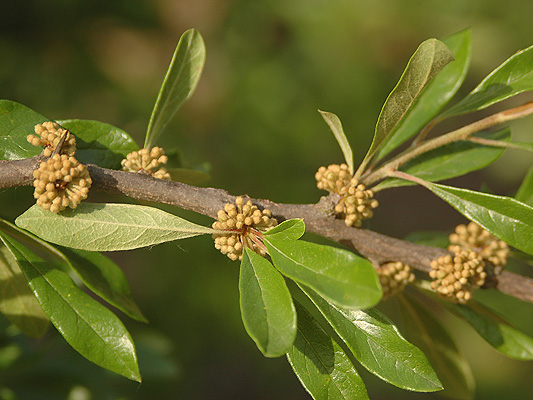 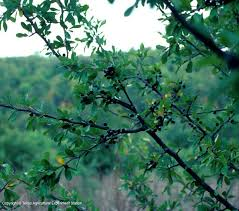 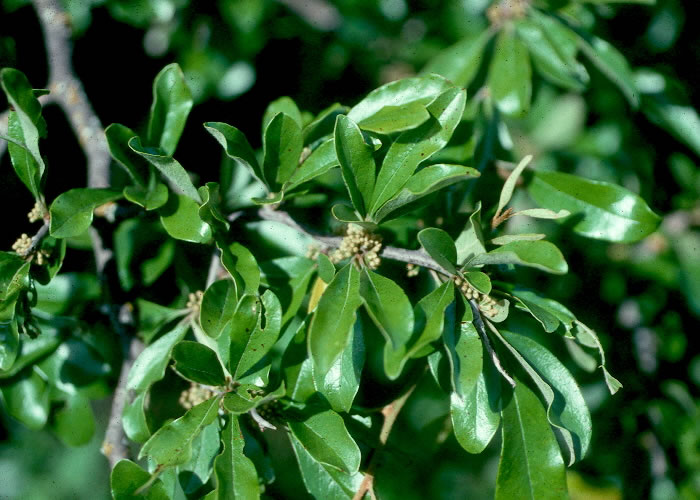 Bundleflower
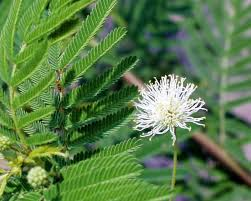 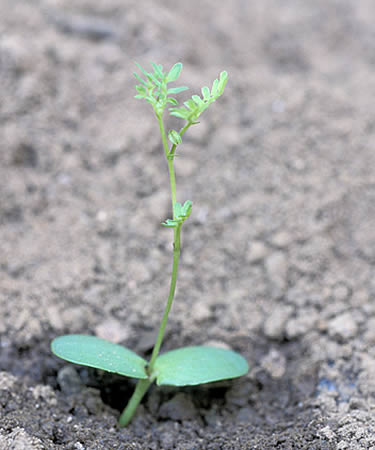 Catclaw Sensitive Briar
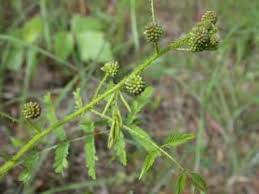 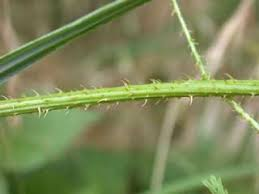 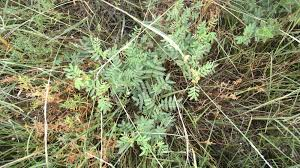 Cattail
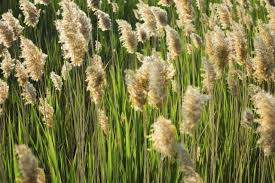 Cottonwood
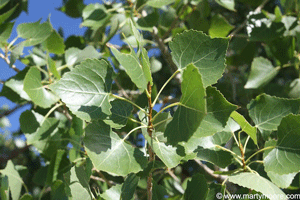 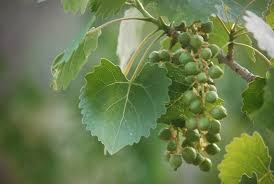 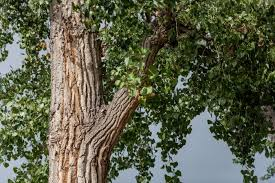 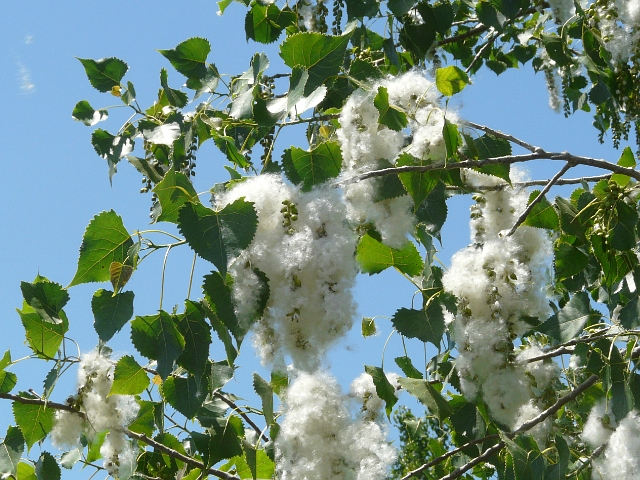 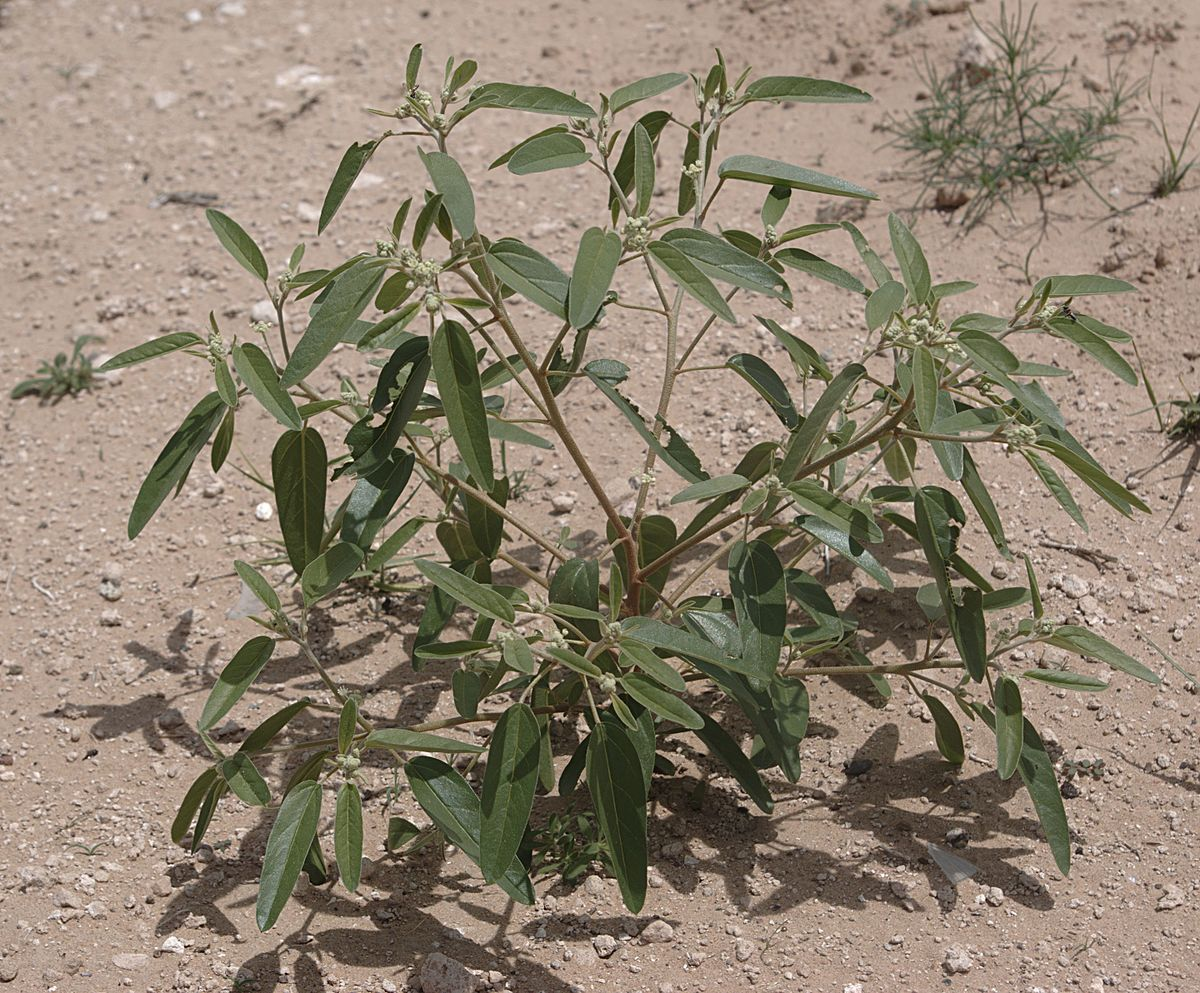 Croton
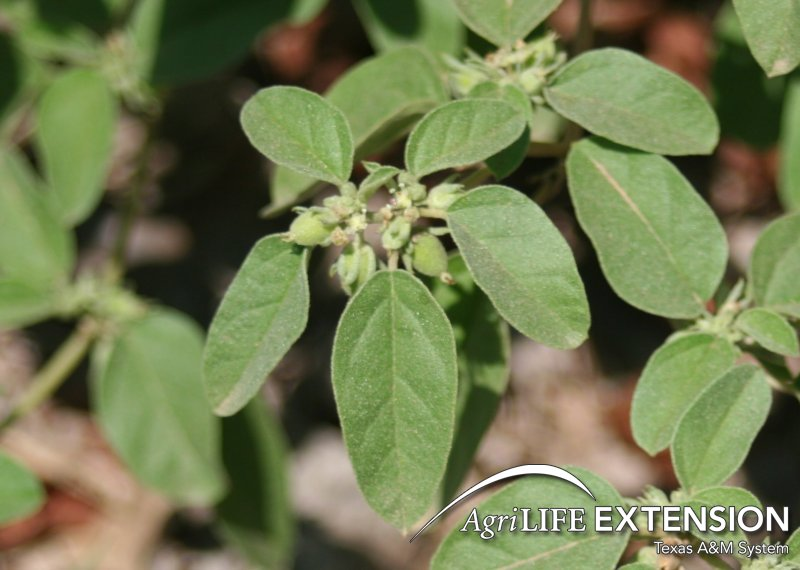 Dayflower
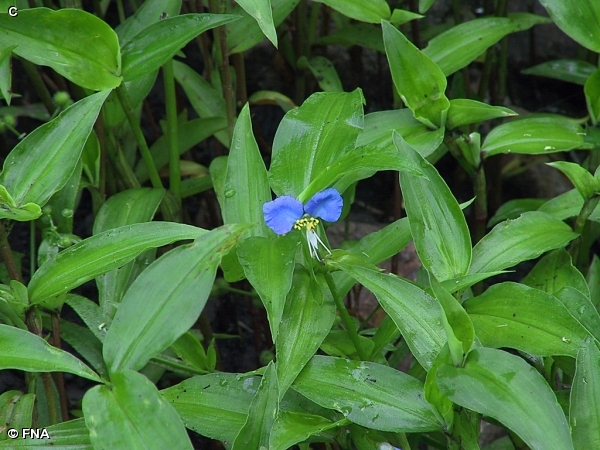 Elbowbush
Elm
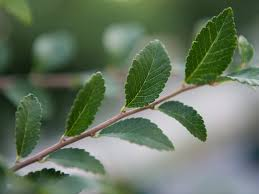 Englemann Daisy
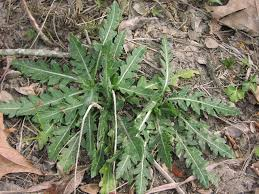 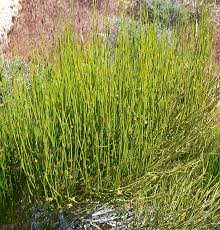 Ephedra
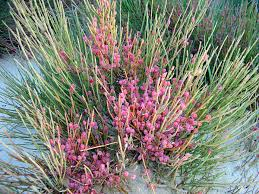 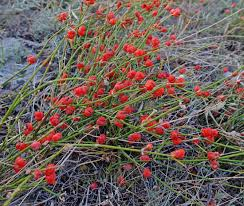 Four wing saltbush
Globe Mallow
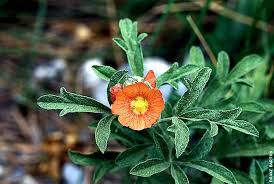 Grapes
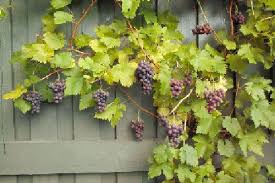 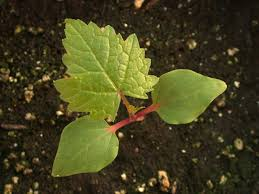 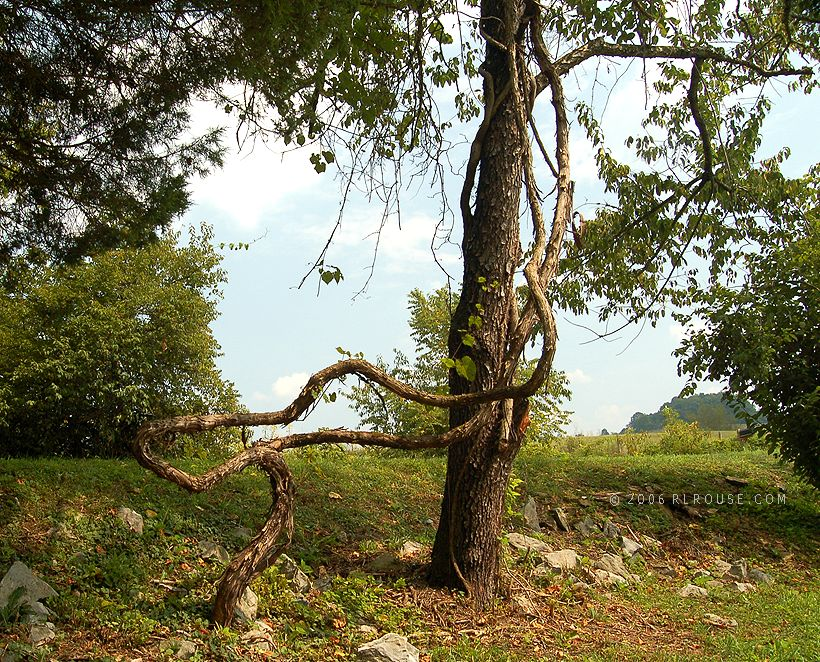 Hackberry
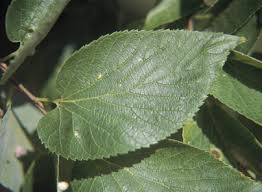 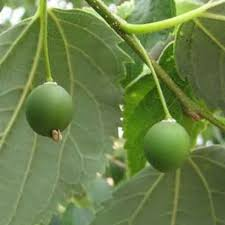 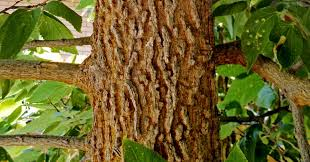 Honey Mesquite
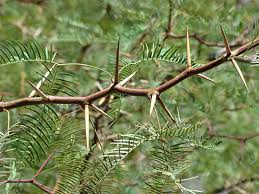 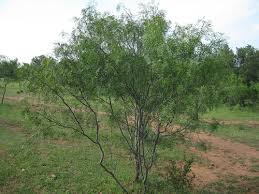 Johnsongrass
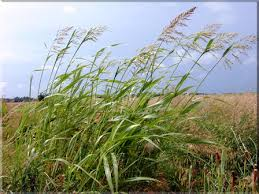 Juniper
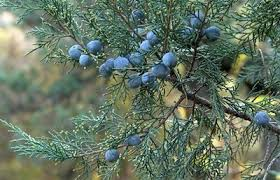 Lambs quarters
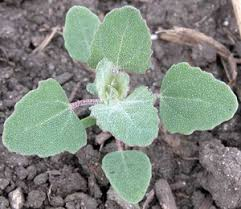 Little Bluestem
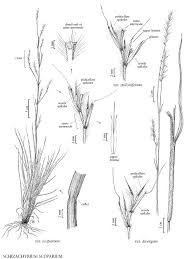 Lotebush
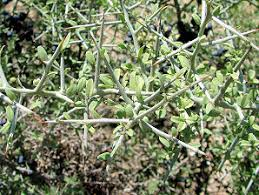 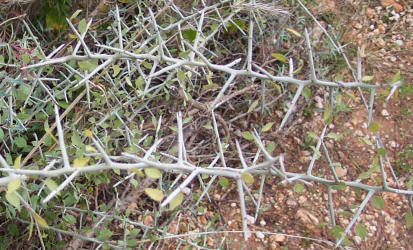 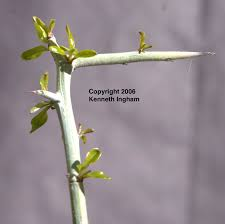 Maximilian sunflower
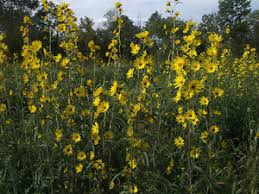 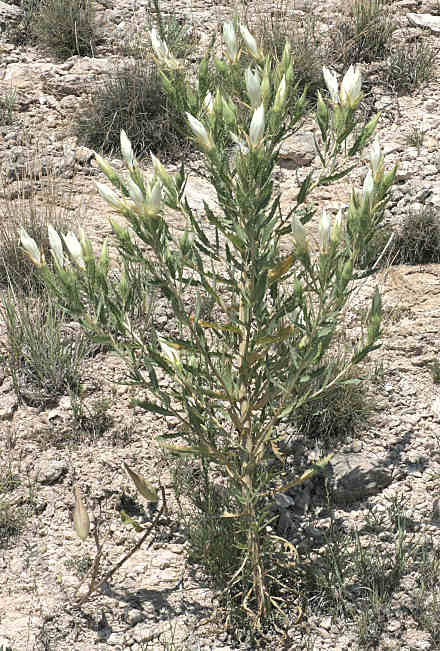 mentzilia
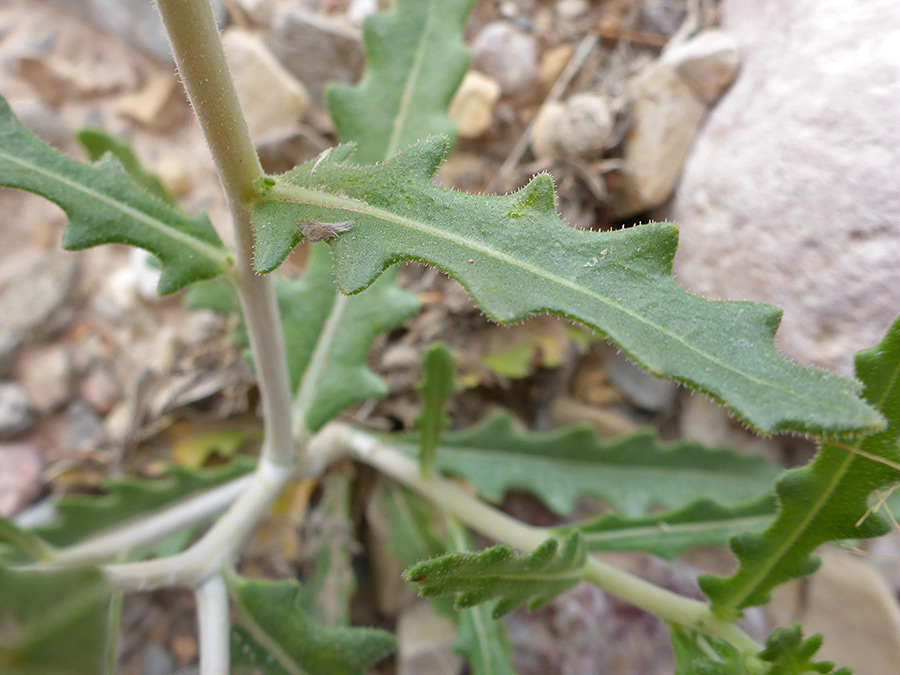 Plains Bristlegrass
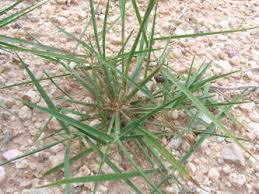 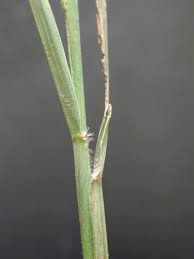 Plum
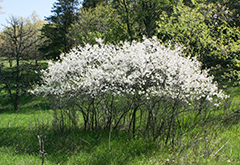 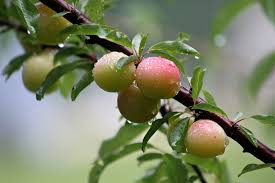 Prickly pear
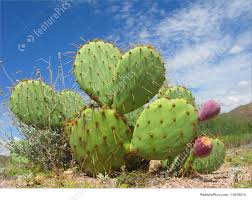 Rescuegrass
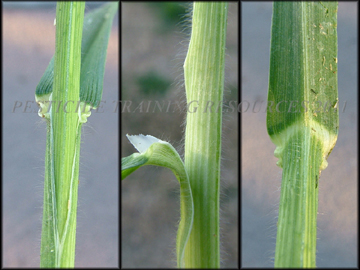 Ryegrass
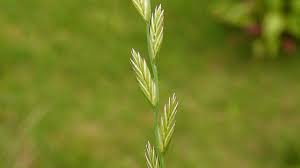 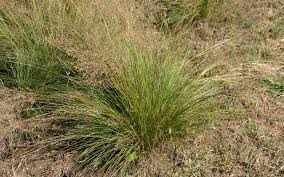 Sand Dropseed
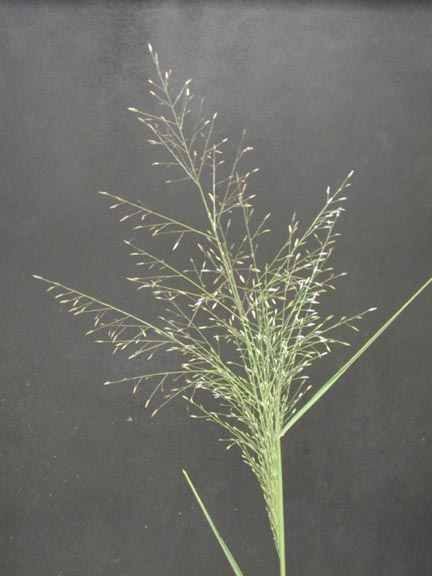 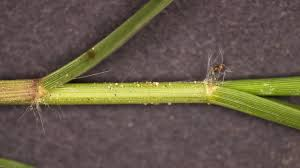 Sand sage
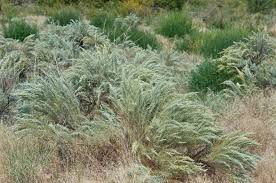 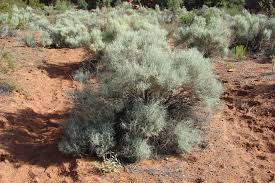 Old Man’s Beard
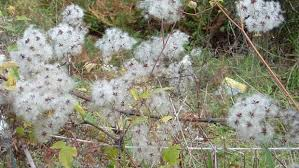 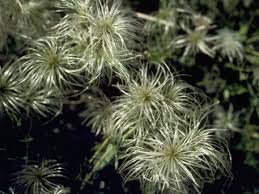 Sand shinoak
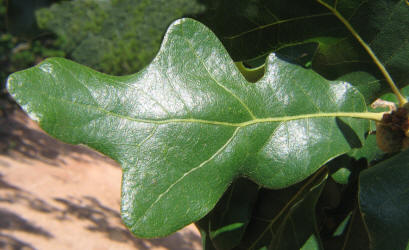 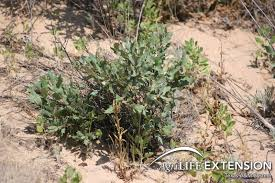 Sideoats grama
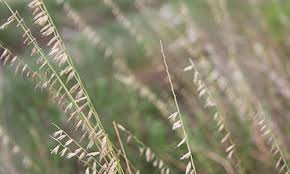 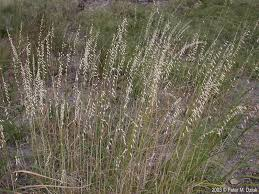 Littleleaf sumac
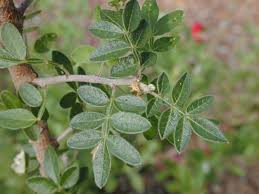 Skunkbush sumac
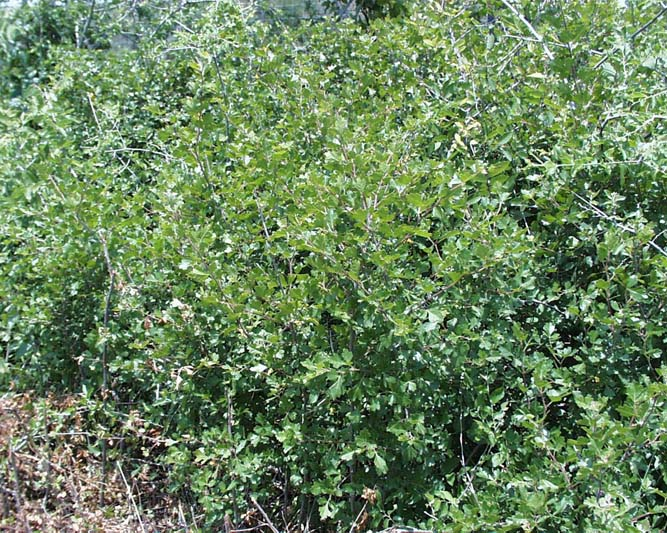 switchgrass
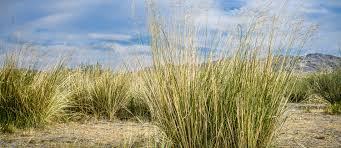 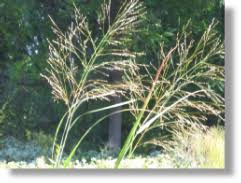 Tallow weed (plantain)
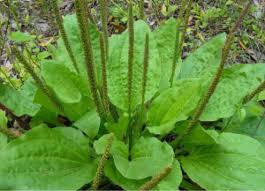 Vine mesquite
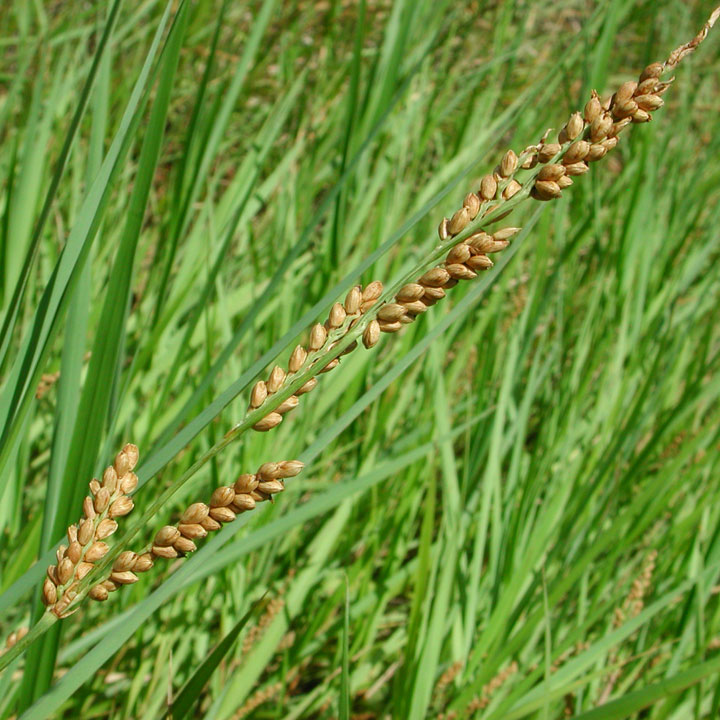 Western ragweed
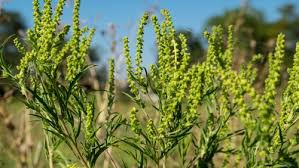 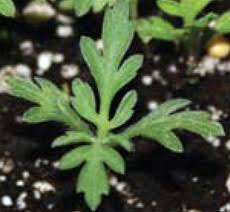 Wildrye
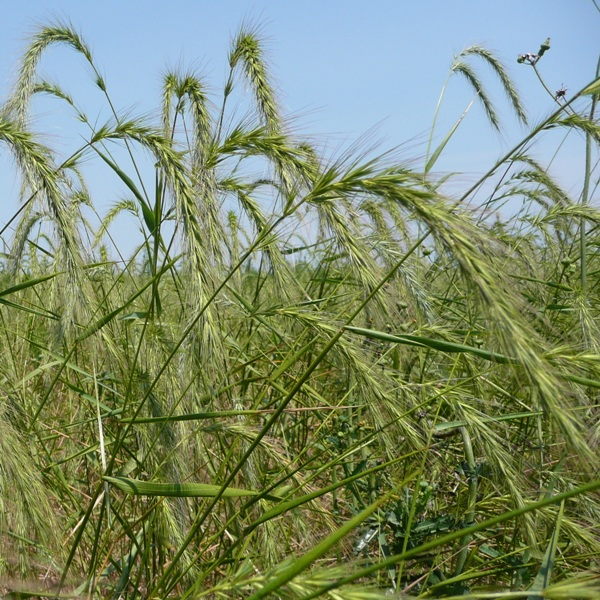